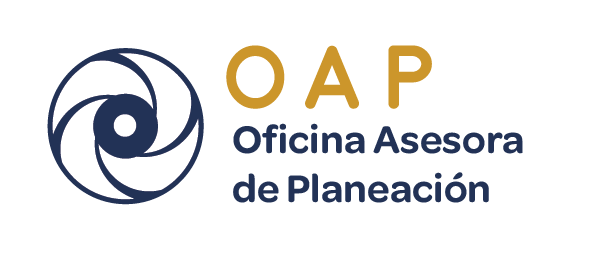 PORTAFOLIO
PROYECTOS DE INVERSIÓN
VIGENCIA 2018
DICIEMBRE 31
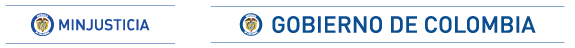 TABLA DE CONTENIDO
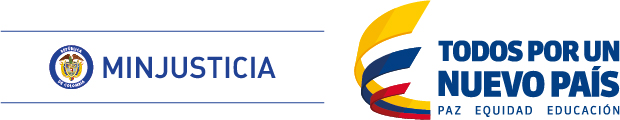 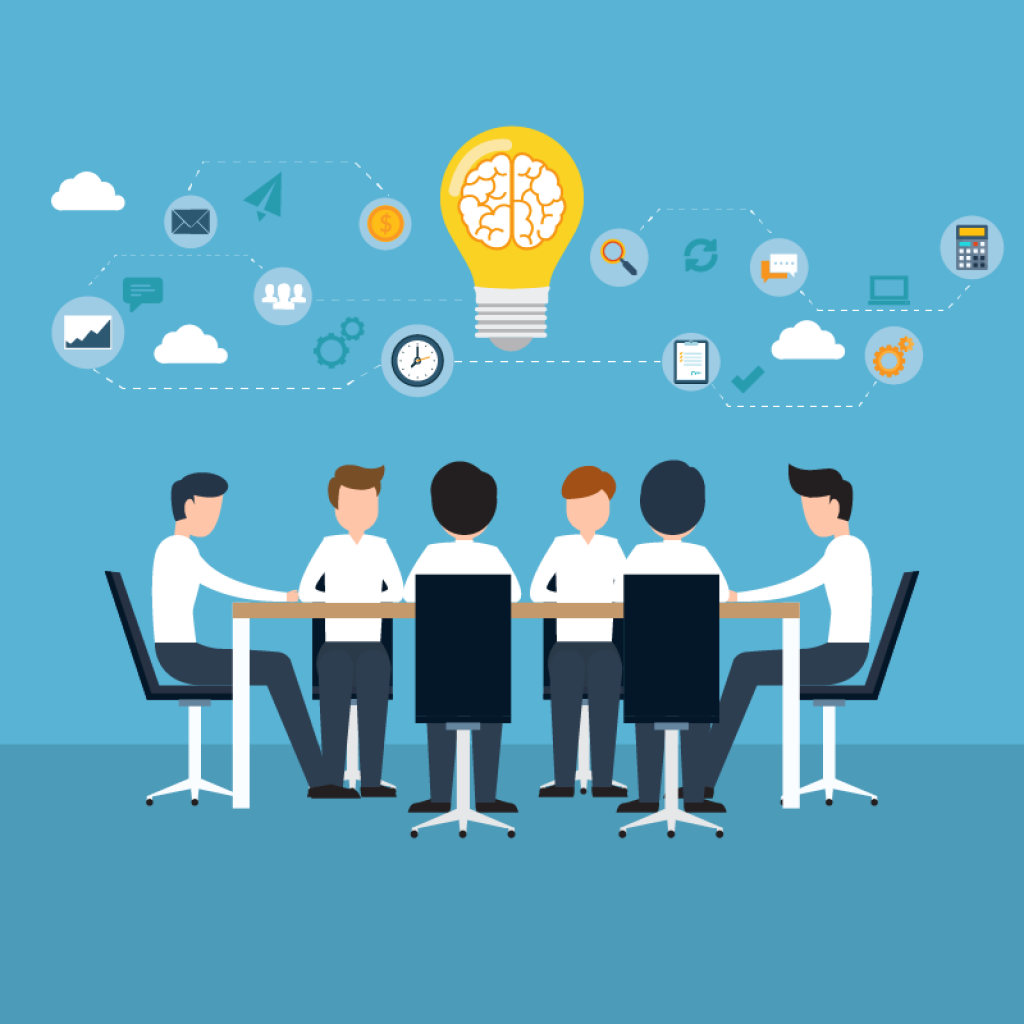 Proyectos de inversión de la Subdirección de Gestión de la Información en Justicia
Proyectos de inversión de la Subdirección de Tecnología y Sistemas de la Información
Proyectos de inversión de la Dirección de Asuntos Internacionales
Proyectos de inversión del Viceministerio de Promoción de la Justicia
01
Proyectos de inversión del Viceministerio de Política Criminal y Justicia Restaurativa
Distribución de los proyectos de inversión
02
03
04
05
06
DISTRIBUCIÓN DE LOS PROYECTOS DE INVERSIÓN
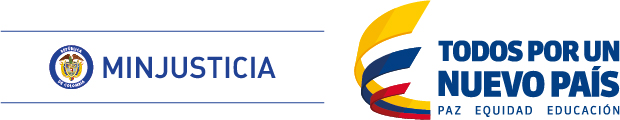 5
Viceministerio de Política Criminal y Justicia Restaurativa
$ 6.645 mll
Número de proyectos 
de inversión
5
Viceministerio de Promoción de la Justicia
$ 7.478mll
$ 20.054 mll
13
Subdirección de Tecnología y Sistemas de la Información
1
$ 5.217 mll
Apropiación vigente
Subdirección de Gestión de Información en Justicia
1
$ 568 mll
1
Dirección de Asuntos Internacionales
$ 146 mll
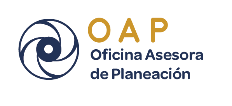 Tabla de contenido
VICEMINISTERIO DE POLÍTICA CRIMINAL Y JUSTICIA RESTAURATIVA
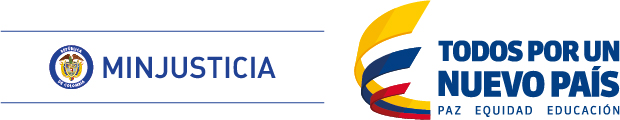 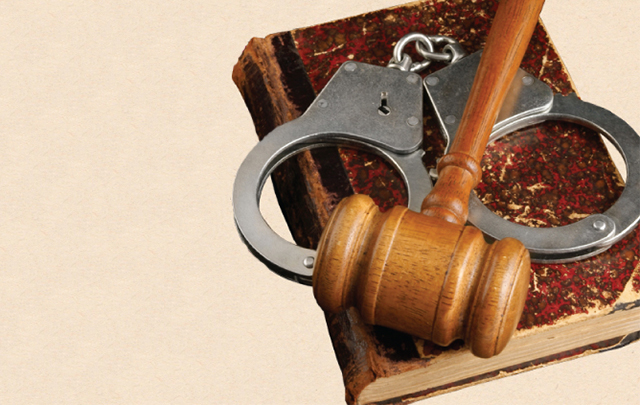 Número de proyectos 
de inversión
$6.645 mll
5
Apropiación vigente
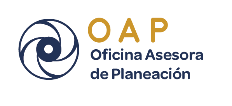 Tabla de contenido
DISTRIBUCIÓN DE LOS PROYECTOS DE INVERSIÓN
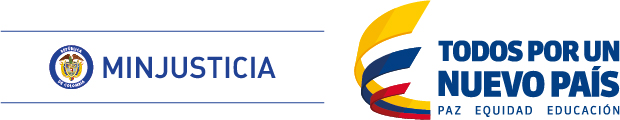 APOYO AL FORTALECIMIENTO DEL DISEÑO, EJECUCIÓN, DIFUSIÓN Y ARTICULACIÓN DE LOS MECANISMOS DE JUSTICIA TRANSICIONAL - NACIONAL
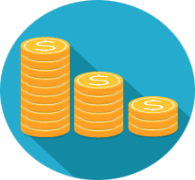 PROPÓSITO
DEPENDENCIA
PRESUPUESTO
OBJETIVO
PRODUCTOS
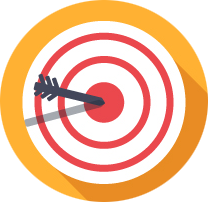 Fortalecer la articulación entre los diferentes instrumentos de justicia transicional del orden nacional, así como, la coordinación nación-territorio a fin de implementar los mecanismos de justicia transicional a mediano plazo, todo en busca de la reconciliación nacional.
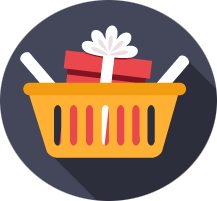 4

74



1


5


1
Piezas comunicativas diseñadas y difundidas

Estrategias de acceso a la justicia de las víctimas del conflicto armado ejecutadas en Entidades Territoriales

Estrategia para la aplicación del Sistema Integral de Verdad, Justicia, Reparación y No Repetición (SIVJRNR) diseñadas.

Eventos de participación para actores del conflicto realizados

Estrategias de articulación de los mecanismos del modelo de justicia transicional diseñada.
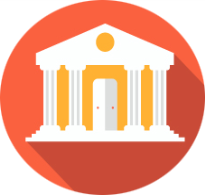 Dirección de Justicia Transicional
$ 2.724 millones
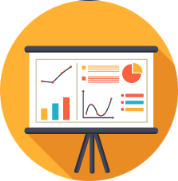 Fomentar la adecuada aplicación de los mecanismos de justicia transicional orientados a la reconciliación nacional.
DISTRIBUCIÓN DE LOS PROYECTOS DE INVERSIÓN
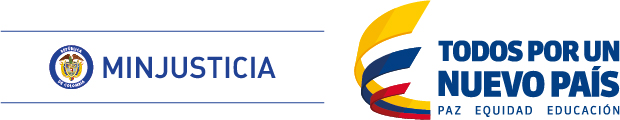 MANTENIMIENTO SOSTENIBILIDAD, SOPORTE E INTERCONEXIÓN DEL SISTEMA DE INFORMACIÓN INTERINSTITUCIONAL DE JUSTICIA TRANSICIONAL A NIVEL NACIONAL
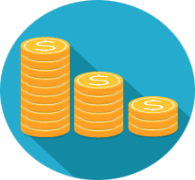 DEPENDENCIA
PRESUPUESTO
OBJETIVO
PROPÓSITO
PRODUCTOS
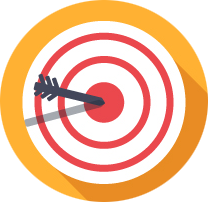 Contar con un sistema de información eficiente y con cobertura nacional que permita articular la información sobre la oferta de justicia.
Documentos de flujos transversales y convenios para compartir información suscrito.

Solución tecnológica para intercambio de información  habilitada y en funcionamiento

Módulo del Sistema de Información Interinstitucional de Justicia Transicional (SIIJT) habilitado y en funcionamiento.

Sistema de Información Interinstitucional de Justicia Transicional (SIIJT) con contenidos - Actualizados –

Data center con infraestructura tecnológica como servicio
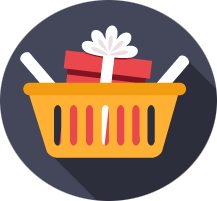 2


2


2



1


1
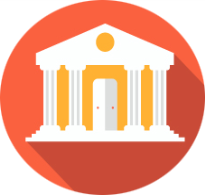 Dirección de Justicia Transicional
$ 1.256 millones
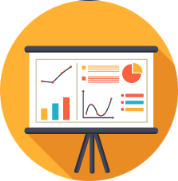 Mejorar la eficiencia en el intercambio de información entre las entidades que hacen parte del modelo de justicia transicional.
DISTRIBUCIÓN DE LOS PROYECTOS DE INVERSIÓN
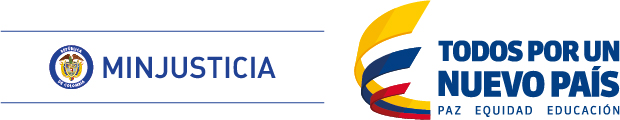 Generar políticas públicas en materia criminal y penitenciaria orientadas a las poblaciones que impacta cada uno de nuestros sistemas penales: adolescentes y jóvenes y a los adultos.
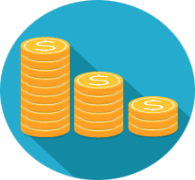 PROPÓSITO
DEPENDENCIA
OBJETIVO
PRODUCTOS
PRESUPUESTO
Informes periódicos elaborados.

Tablero de Control con batería de indicadores elaborado.

Entes territoriales con capacidad técnica Instalada en materia de lineamientos de política de prevención del delito en Adolescentes y Jóvenes

Casas de Justicia con guías operativas en materia de justicia restaurativa juvenil implementadas.

Documento de Lineamientos para la aplicación de la justicia restaurativa juvenil elaborado.

Lineamientos para la prevención del fenómeno de pandillas elaborado.

Documento de modelos de tratamiento penitenciario elaborado
2

1

2


3


1


1

1
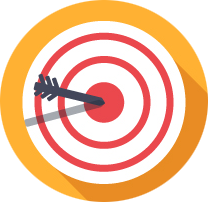 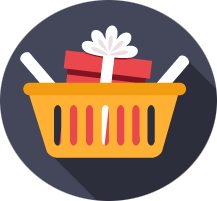 FORTALECIMIENTO DE LA POLITICA CRIMINAL DEL ESTADO COLOMBIANO, NACIONAL
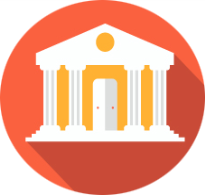 Mejorar la capacidad institucional para la formulación y aplicación de las políticas e iniciativas del Ministerio de Justicia y del Derecho en materia criminal
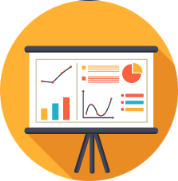 $ 1.510 millones
Dirección de Política Criminal y Penitenciaria
DISTRIBUCIÓN DE LOS PROYECTOS DE INVERSIÓN
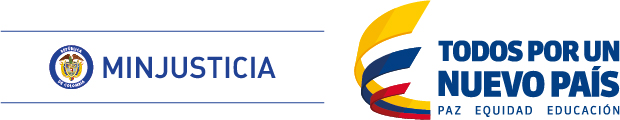 Generar mecanismos que establezcan las condiciones de reclusión de la población perteneciente a comunidades étnicas  y fortalecer el tratamiento resocializador.
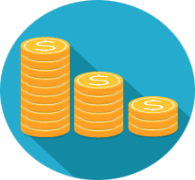 DEPENDENCIA
PROPÓSITO
OBJETIVO
PRODUCTOS
PRESUPUESTO
FORTALECIMIENTO DE LA POLÍTICA EN MATERIA PENITENCIARIA Y TRATAMIENTO RESOCIALIZADOR PARA COMUNIDADES ÉTNICAS A NIVEL NACIONAL
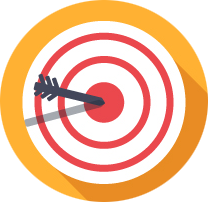 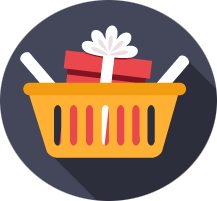 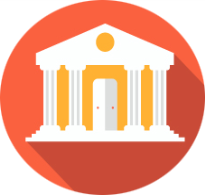 Centros de armonización o resocialización apoyados
3
Fortalecer la política pública en materia penitenciaria y tratamiento resocializador para comunidades étnicas.
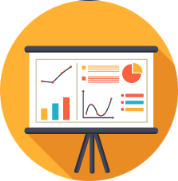 Dirección de Política Criminal y Penitenciaria
$ 399 millones
DISTRIBUCIÓN DE LOS PROYECTOS DE INVERSIÓN
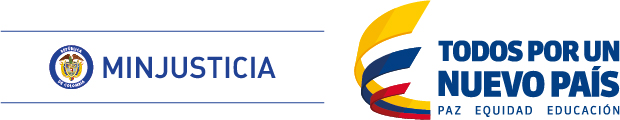 Fortalecer la articulación del Estado en un marco de Política Criminal coherente, eficaz y con enfoque restaurativo.
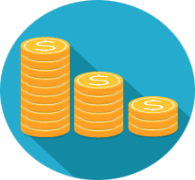 PROPÓSITO
DEPENDENCIA
OBJETIVO
PRODUCTOS
PRESUPUESTO
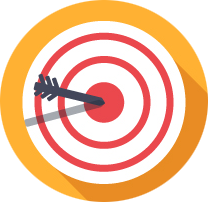 FORTALECIMIENTO DE LA POLÍTICA DE PREVENCIÓN Y LUCHA CONTRA LA CRIMINALIDAD ORGANIZADA, LA CORRUPCIÓN PÚBLICA Y LA VIOLENCIA SEXUAL EN EL CONTEXTO DE POSCONFLICTO A NIVEL NACIONAL
Servicio de asistencia técnica para la coordinación de la política criminal.

Documentos metodológicos realizados.

Documentos de lineamientos técnicos realizados. 

Servicio para incorporar el enfoque de género en la Política Criminal y Penitenciaria.

Guía para incorporar el enfoque de género en la Política Criminal elaborada.
3

2

2

2


5
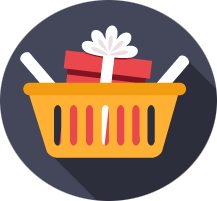 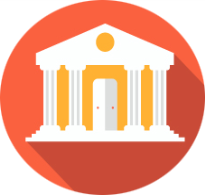 Fortalecer los mecanismos de respuesta desde la Política Criminal en el contexto del posconflicto en Colombia.
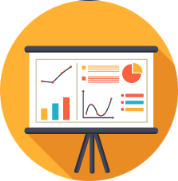 $ 755 millones
Dirección de Política Criminal y Penitenciaria
VICEMINISTERIO DE PROMOCIÓN DE LA JUSTICIA
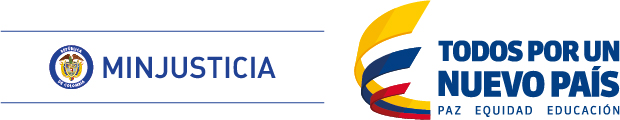 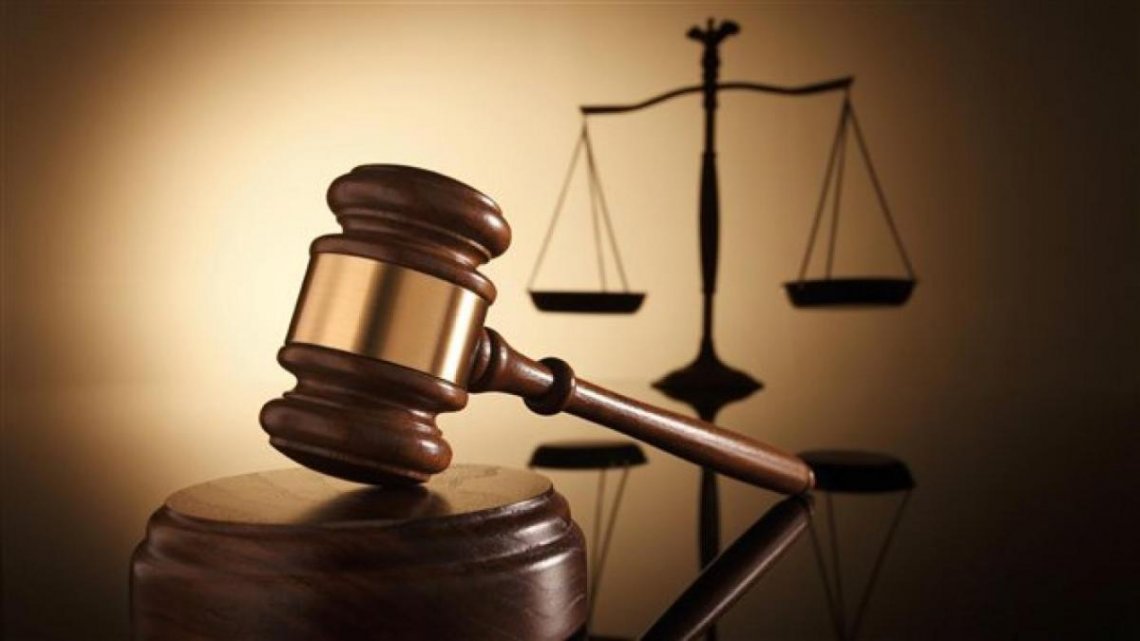 Número de proyectos 
de inversión
$ 7.478 mll
5
Apropiación vigente
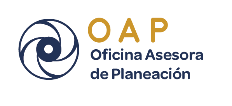 Tabla de contenido
DISTRIBUCIÓN DE LOS PROYECTOS DE INVERSIÓN
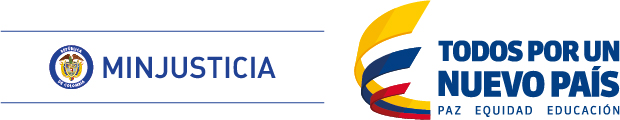 Facilitar a la comunidad el acceso a la justicia, prioritariamente en zonas marginales y en las cabeceras municipales; a través de espacios que integran la justicia formal y comunitaria, fomentando una cultura de convivencia pacífica mediante el diálogo y el respeto al derecho ajeno.
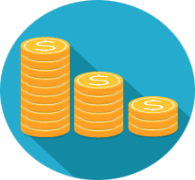 1


27


4


1


35


4


1
OBJETIVO
PROPÓSITO
PRODUCTOS
DEPENDENCIA
PRESUPUESTO
APOYO A LA PROMOCIÓN DEL ACCESO A LA JUSTICIA CON MODELOS DE IMPLEMENTACIÓN REGIONAL Y LOCAL, NACIONAL
Promover el acceso a la justicia en el nivel territorial con modelos de implementación regional y local.
Casas de justicia y/o Centros de convivencia ciudadana cofinanciadas.

Jornadas móviles de casas de justicia y convivencia ciudadana realizadas. 

Herramientas promocionales – Implementadas.

Evento de formación a los operadores de justicia y autoridades locales realizados. 

Eventos de formación sobre pluralismo jurídico y justicias propias realizados.

Boletín de los modelos de acceso a la justicia regional y local Difundido.

Documentos Sectoriales Elaborados.
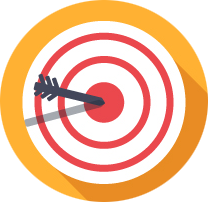 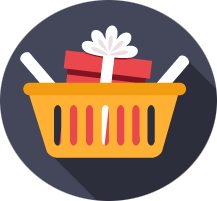 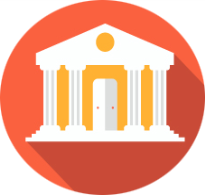 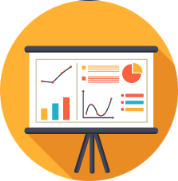 Dirección de Métodos Alternativos de Solución de Conflictos
$ 1.670 millones
DISTRIBUCIÓN DE LOS PROYECTOS DE INVERSIÓN
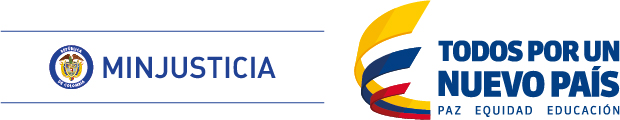 Las iniciativas del Ministerio para el desarrollo y la implementación de la política pública en acceso a la justicia se abordan en el marco de tres Programas Nacionales: el Programa Nacional de Casas de Justicia y Convivencia Ciudadana, el Programa Nacional de Justicia en Equidad y el Programa Nacional de Conciliación Extrajudicial en Derecho, Amigable Composición y Arbitraje.
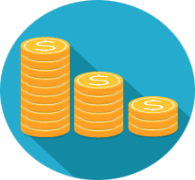 PROPÓSITO
DEPENDENCIA
OBJETIVO
PRODUCTOS
PRESUPUESTO
APOYO A LA PROMOCIÓN DE LOS MÉTODOS DE RESOLUCIÓN DE CONFLICTOS EN EL TERRITORIO, NACIONAL
Herramientas promocionales implementadas. 

Jornadas gratuitas de conciliación realizadas. 

Procesos de MICE implementados en entes territoriales.

Eventos de formación con operadores realizados. 

Entidades territoriales asesoradas para una mejor gestión de los asuntos territoriales. 

Municipios con conciliación en equidad implementada.

Boletín de métodos de resolución de conflictos difundidos.
4

32

4

2

131


10

2
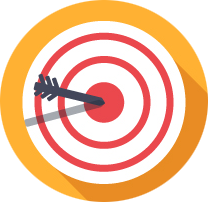 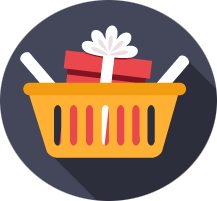 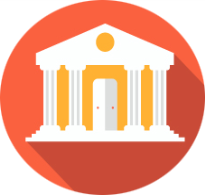 Promover los métodos de resolución de conflictos en el territorio nacional.
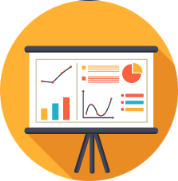 $ 3.055 millones
Dirección de Métodos Alternativos de Solución de Conflictos
DISTRIBUCIÓN DE LOS PROYECTOS DE INVERSIÓN
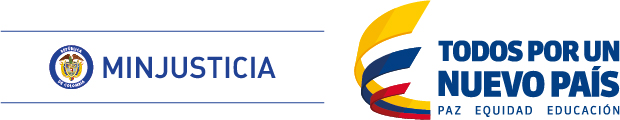 Implantar y fortalecer las casas de justicia como estrategia de acercar la justicia a la comunidad.
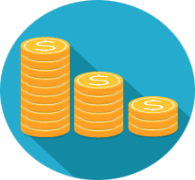 DEPENDENCIA
PRESUPUESTO
OBJETIVO
PROPÓSITO
PRODUCTOS
IMPLANTACIÓN, ASISTENCIA Y APOYO DE LAS CASAS DE JUSTICIA
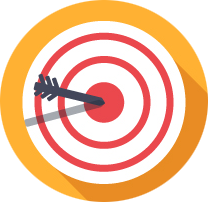 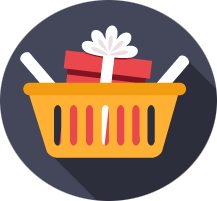 Acercar la justicia a comunidades de la población colombiana que presentan altos índices de vulnerabilidad, marginalidad económica y social, con reducida o ausente presencia estatal física, altos índices de criminalidad y conflictividad comunitaria, orientándola en la percepción, conocimiento y ejercicio de sus derechos, facilitando el uso de los servicios de justicia formal y de mecanismos alternativos de resolución de conflictos
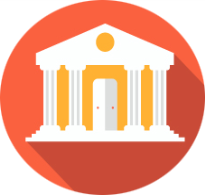 Pago vigencia expirada -  Piendamo
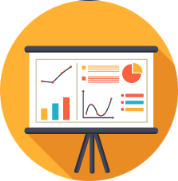 Dirección de Métodos Alternativos de Solución de Conflictos
$ 133 millones
DISTRIBUCIÓN DE LOS PROYECTOS DE INVERSIÓN
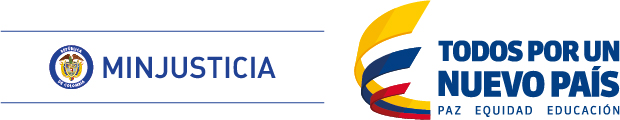 Optimizar las herramientas de gestión y articulación de los operadores de justicia, a través del fortalecimiento de competencias y conocimientos en materia de prestación de servicios.
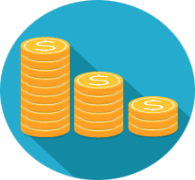 PROPÓSITO
DEPENDENCIA
OBJETIVO
PRODUCTOS
PRESUPUESTO
APOYO A LA PLANIFICACIÓN Y CUALIFICACIÓN DE LA ADMINISTRACIÓN DE JUSTICIA , NACIONAL
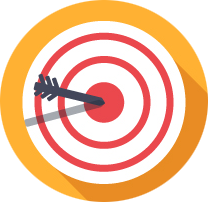 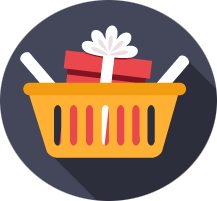 Plan Decenal del Sistema de Justicia validado e implementado.

Capacitación a operadores judiciales y administrativos realizadas.
1

2
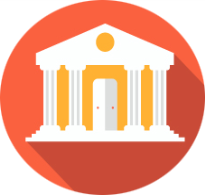 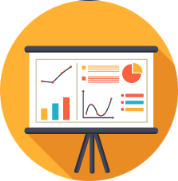 $ 1.585  millones
Dirección de Justicia Formal y Jurisdiccional
Formular, integrar y coordinar acciones para el mejor funcionamiento de la administración de justicia.
DISTRIBUCIÓN DE LOS PROYECTOS DE INVERSIÓN
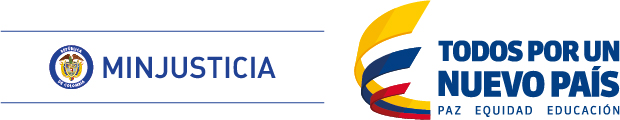 Promover el desarrollo armónico de la justicia propia en articulación con los planes de vida de los pueblos indígenas y del pueblo Rrom según sus procesos.
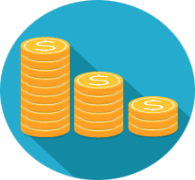 PROPÓSITO
DEPENDENCIA
OBJETIVO
PRODUCTOS
PRESUPUESTO
FORTALECIMIENTO AL EJERCICIO DE LA AUTONOMÍA DE LOS PUEBLOS ETNICOS EN MATERIA DE JUSTICIA
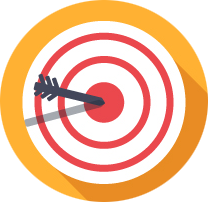 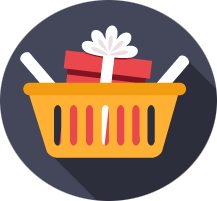 Proyectos presentados por las comunidades indígenas apoyados técnica y financieramente.

Eventos realizados
5


1
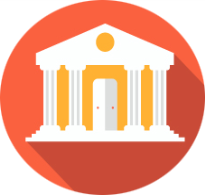 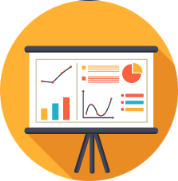 $ 1.035  millones
Dirección de Justicia Formal y Jurisdiccional
Fortalecer la justicia propia de las comunidades étnicas.
SUBDIRECCIÓN DE TECNOLOGÍA Y SISTEMAS DE INFORMACIÓN
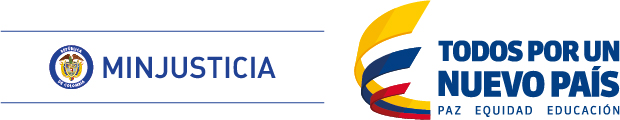 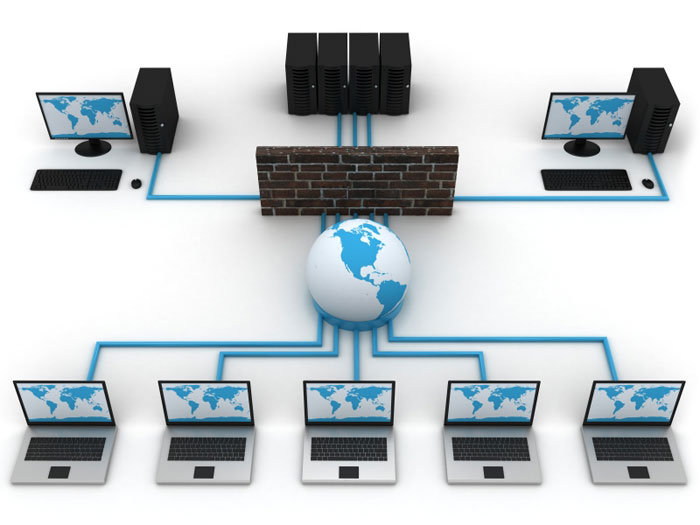 Número de proyectos 
de inversión
5.217 mll
1
Apropiación vigente
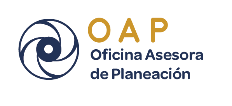 Tabla de contenido
DISTRIBUCIÓN DE LOS PROYECTOS DE INVERSIÓN
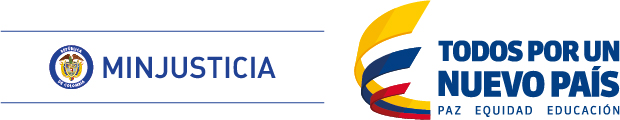 El  modelo de arquitectura empresarial es un modelo integral de gestión estratégica con tecnología que está alineado con la estrategia sectorial o institucional y permite desarrollar una gestión de TI que genera valor estratégico para el sector, la entidad, sus clientes de información y usuarios.
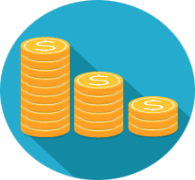 PROPÓSITO
DEPENDENCIA
OBJETIVO
PRODUCTOS
PRESUPUESTO
ADECUACIÓN E IMPLEMENTACIÓN DEL MODELO DE ARQUITECTURA EMPRESARIAL EN EL MINISTERIO DE JUSTICIA Y DEL DERECHO , NACIONAL
2


3

3

1

1

1

1

1
Soluciones tecnológicas de información  desarrolladas, implementadas y/o mejoradas. 

Licencias de software base adquiridas.

Soluciones tecnológicas de información con contenidos actualizados.

Modelo de gestión de TI implementado.

Dispositivos de almacenamiento adquiridos y/o actualizados.

Infraestructura de red actualizada.

Estrategias de socialización y divulgación realizadas.

Solución de contingencia y de gestión de seguridad de la información Implementado.
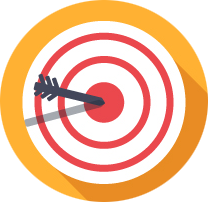 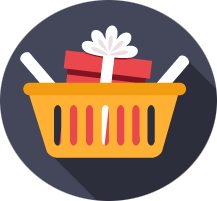 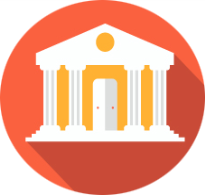 Articular  la Estrategia, el modelo operacional y  la gestión de las TI  para el cumplimiento  de funciones y objetivos   propios del MJD  generando valor  estratégico al ciudadano
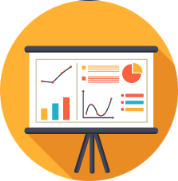 $ 5.217  millones
Subdirección de Tecnologías y Sistemas de la Información
SUBDIRECCIÓN DE GESTION DE LA INFORMACIÓN EN JUSTICIA
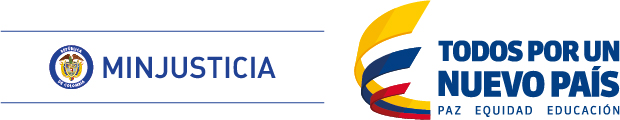 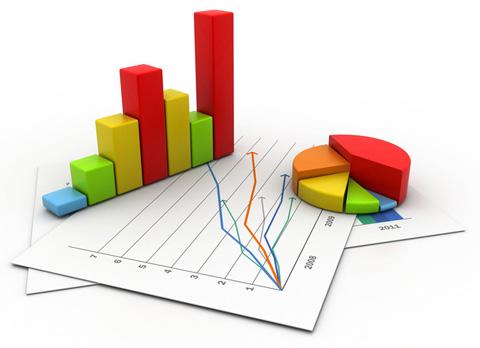 Número de proyectos 
de inversión
$ 568 mll
1
Apropiación vigente
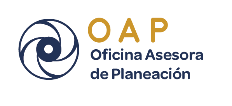 Tabla de contenido
DISTRIBUCIÓN DE LOS PROYECTOS DE INVERSIÓN
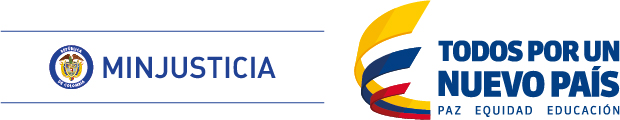 Categorizar y clasificar los diferentes aspectos que deben considerarse para generación  de información en justicia.
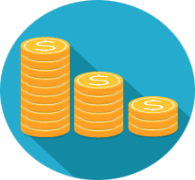 DEPENDENCIA
PRESUPUESTO
OBJETIVO
PROPÓSITO
PRODUCTOS
2

1


2


1
Servicios de información generados.

Línea base de nuevas temáticas elaboradas.

Esquema de intercambio de información para el Sistema de Justicia Estructurado.

Procesos de evaluación calidad estadística asistido.
IMPLEMENTACIÓN DEL SISTEMA CENTRALIZADO DE ESTADÍSTICAS EN JUSTICIA
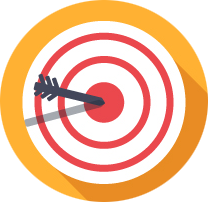 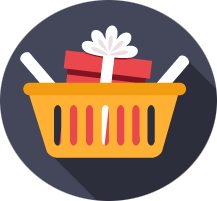 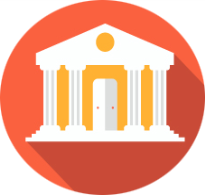 Mejorar la capacidad de gestión de información para soportar de manera integral la toma de decisiones en la generación de política publica del Ministerio de Justicia y del Derecho
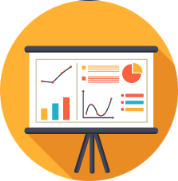 Subdirección de Gestión de la Información en Justicia
$ 568 millones
DIRECCIÓN DE ASUNTOS INTERNACIONALES
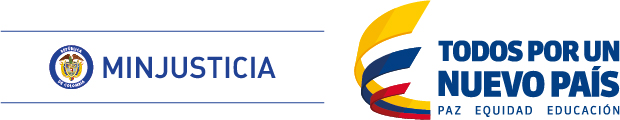 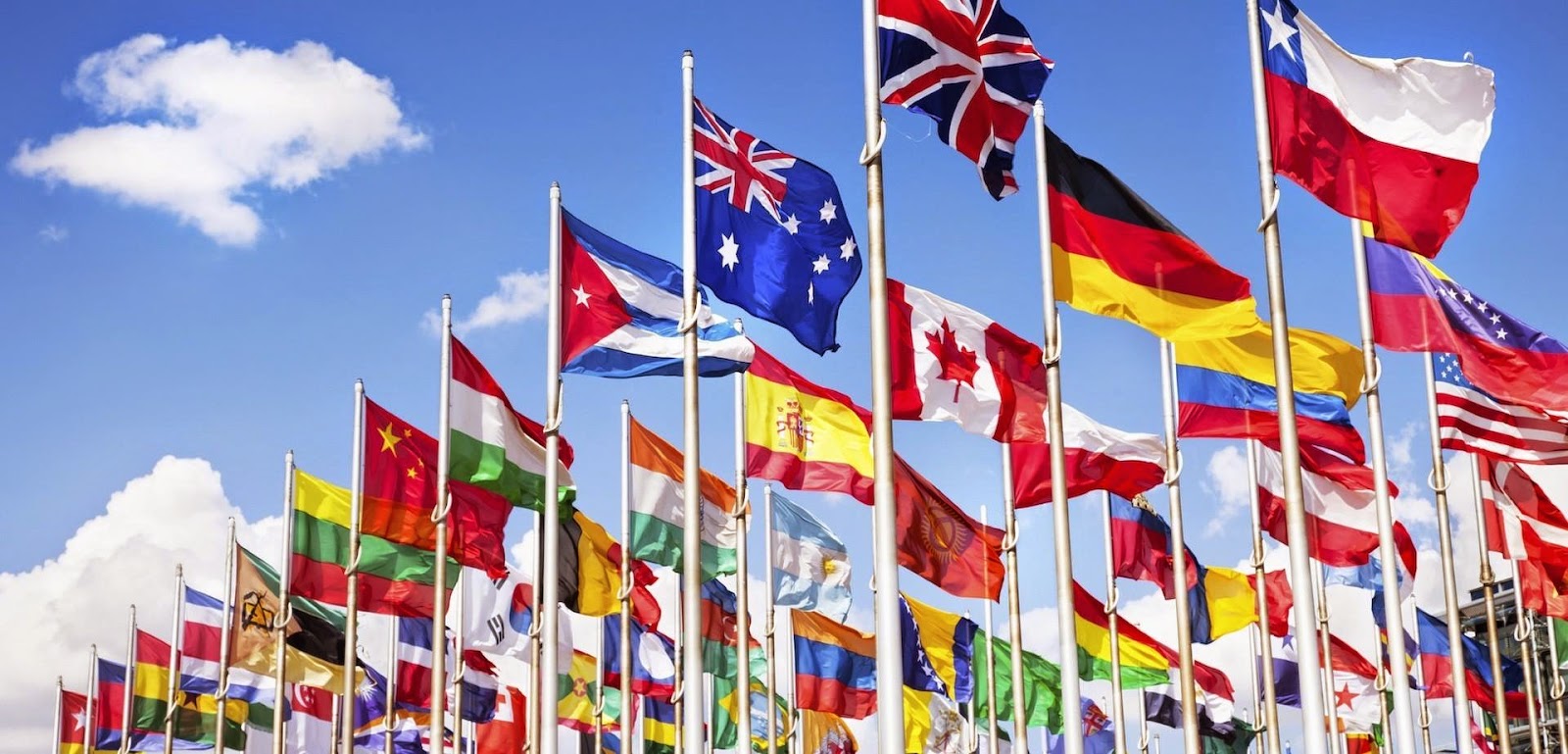 Número de proyectos 
de inversión
$ 146 mll
1
Apropiación vigente
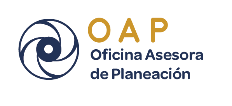 Tabla de contenido
DISTRIBUCIÓN DE LOS PROYECTOS DE INVERSIÓN
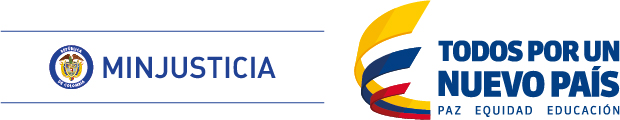 El proyecto tiene como finalidad desarrollar mecanismos operativos para mejorar la eficacia de la justicia penal y fortalecer la política criminal y penitenciaria.
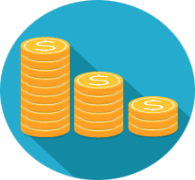 DEPENDENCIA
PRESUPUESTO
OBJETIVO
PROPÓSITO
PRODUCTOS
APOYO AL PROGRAMA DE FORTALECIMIENTO DEL ACCESO A LA JUSTICIA EN COLOMBIA - DONACIÓN AECID A NIVEL NACIONAL
2

2


2
Informes de seguimiento elaborados.

Documentos insumo de política pública de acceso a la justicia elaborados. 

Eventos realizados.
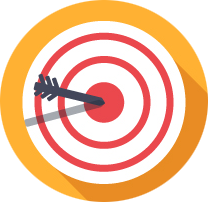 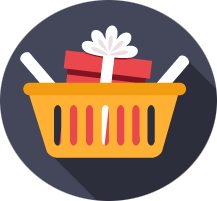 Mejorar el acceso a la justicia por parte de la población en situación de vulnerabilidad y de las víctimas de graves violaciones a los derechos humanos a través de estrategias que permitan el acceso efectivo a la administración de justicia, la desconcentración y la descongestión de los servicios judiciales y el diseño de políticas públicas y aumentar la capacidad de respuesta y coordinación institucional de las entidades encargadas de prevenir y erradicar la violencia basada en género, a través de la armonización de acciones en la materia
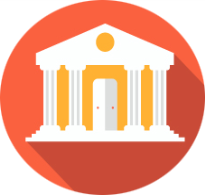 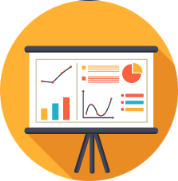 Dirección de Asuntos Internacionales
$ 146 millones